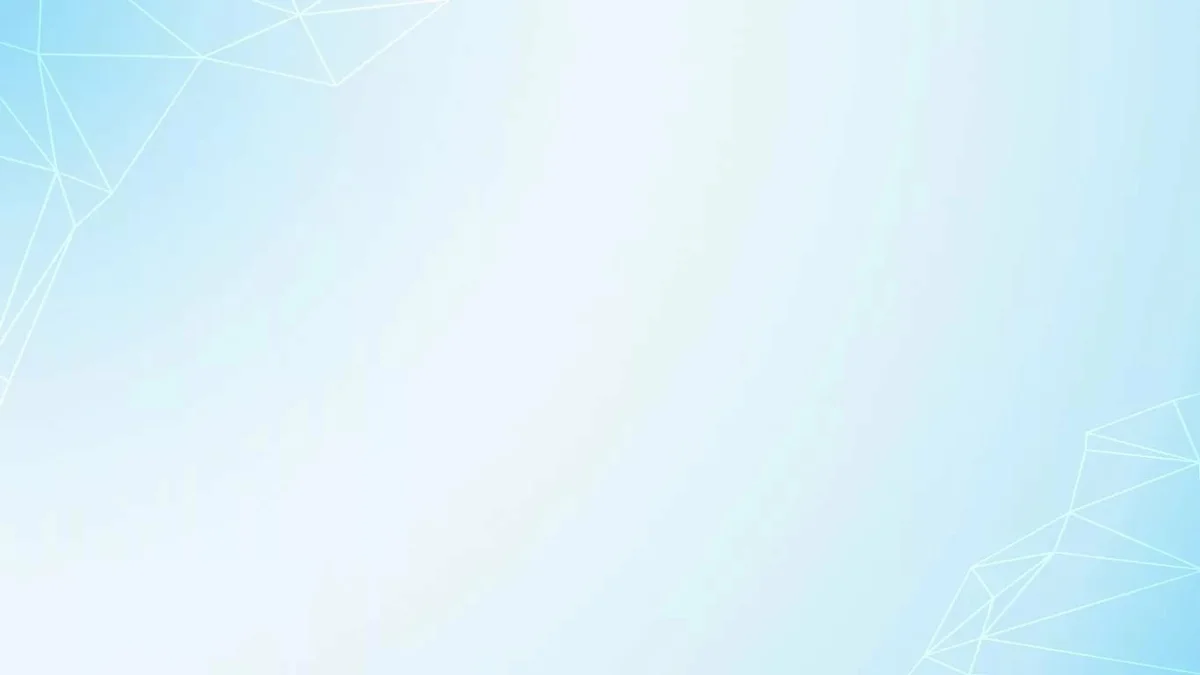 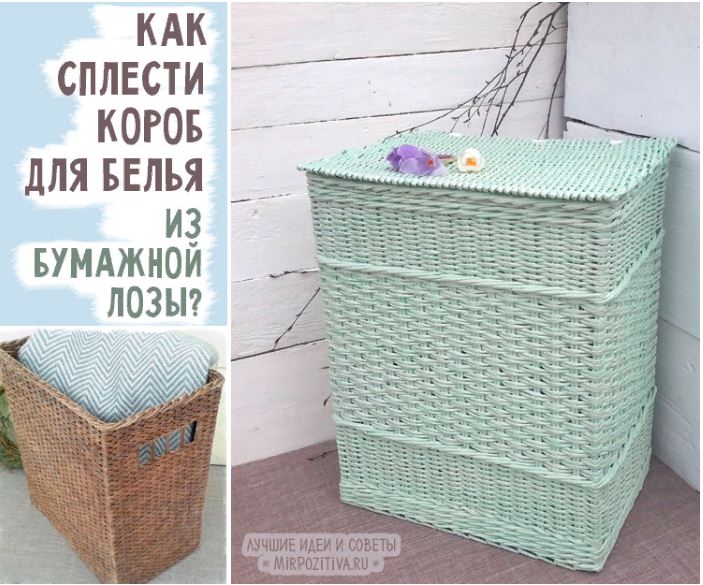 ОБЬЕДИНЕНИЕ «БУМАЖНЫЙ  МИР»
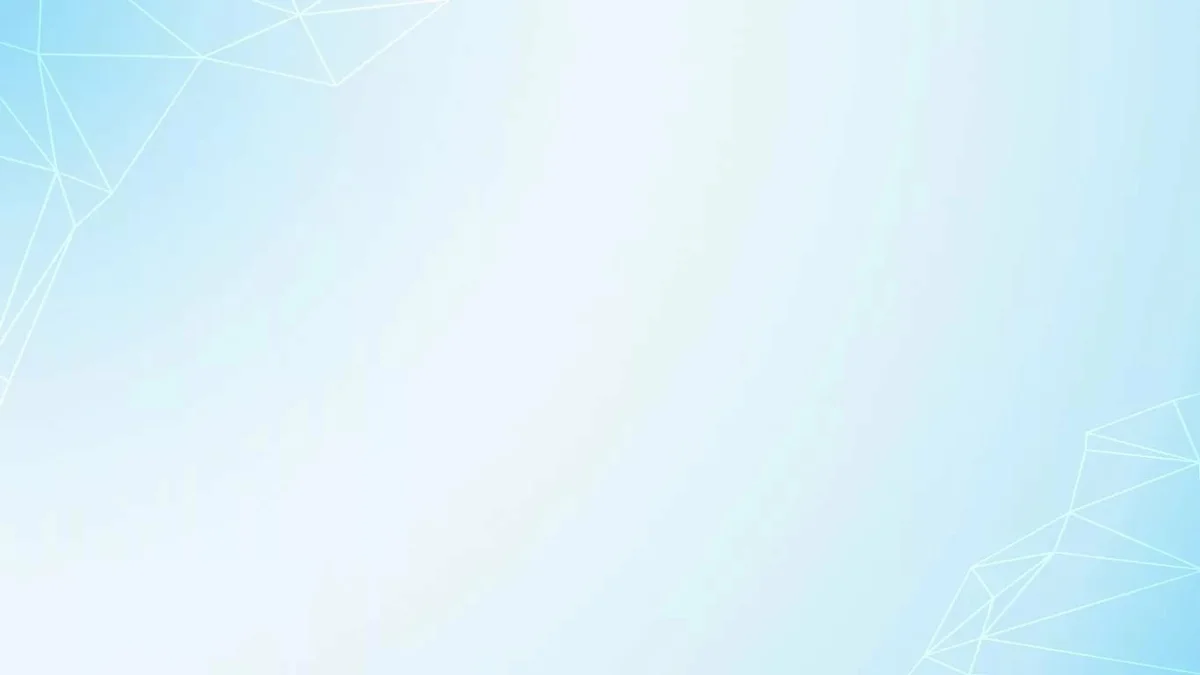 Для изготовления дна понадобится коробочный  гофрированный картон.
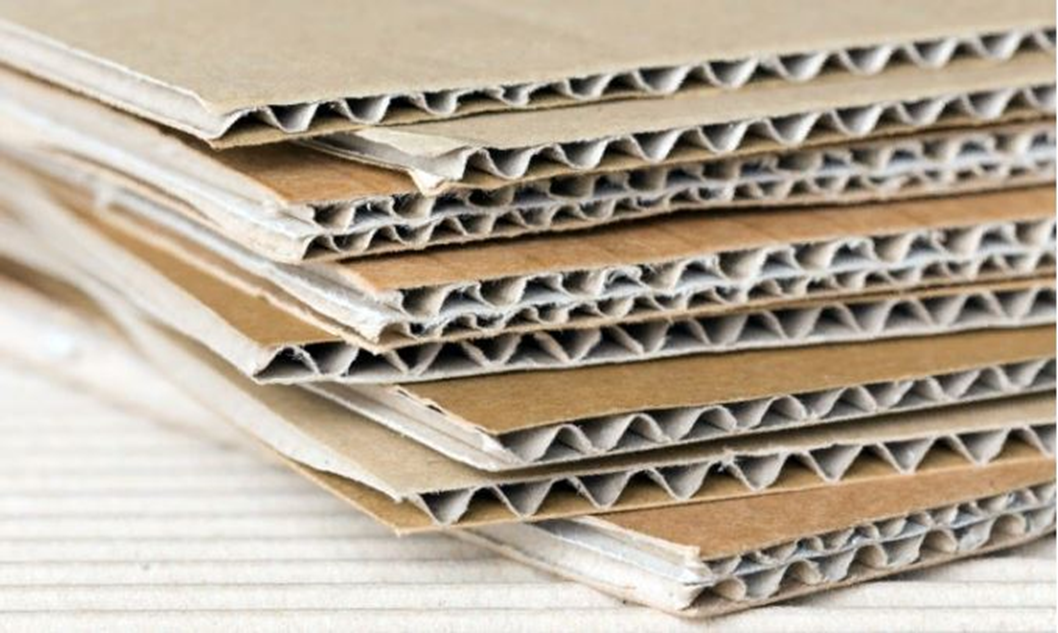 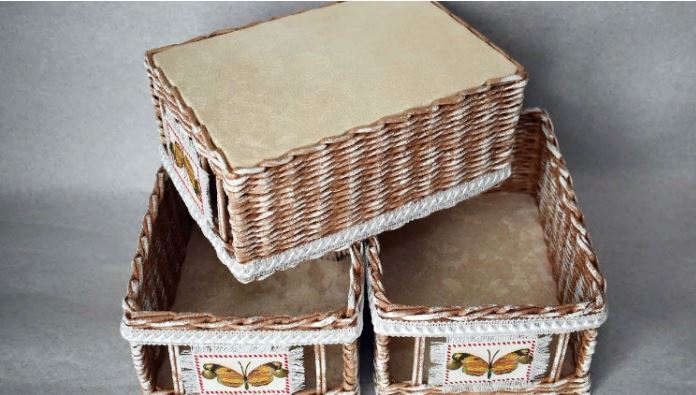 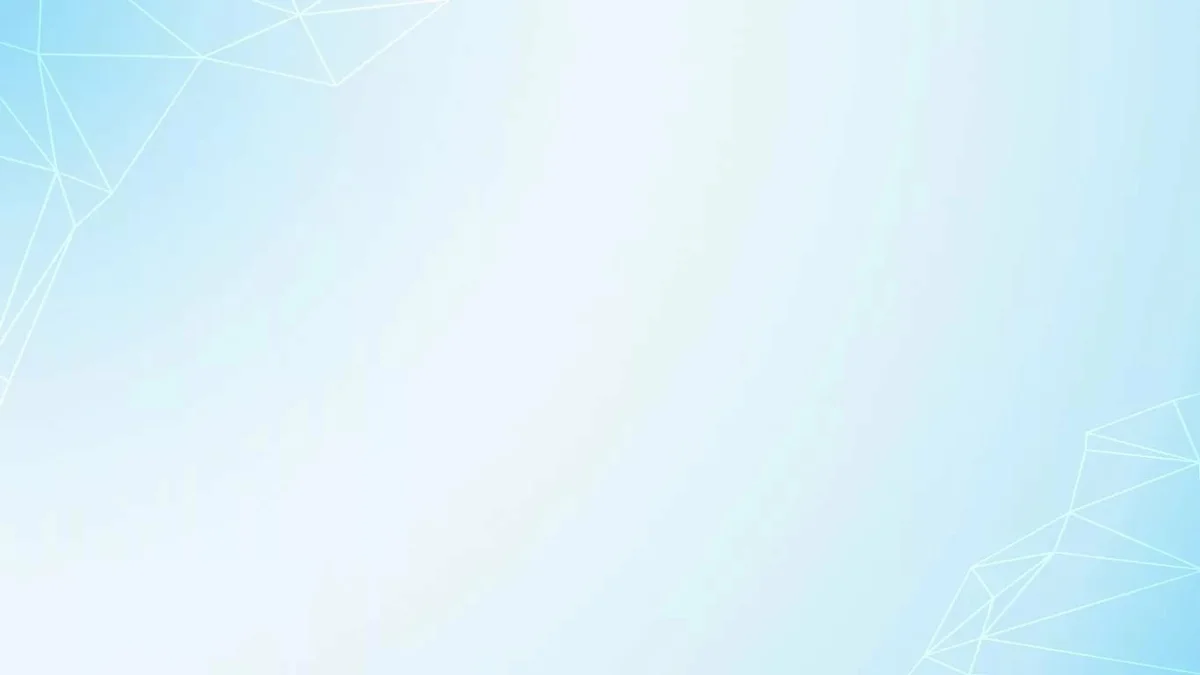 ОБЬЕДИНЕНИЕ «БУМАЖНЫЙ  МИР»
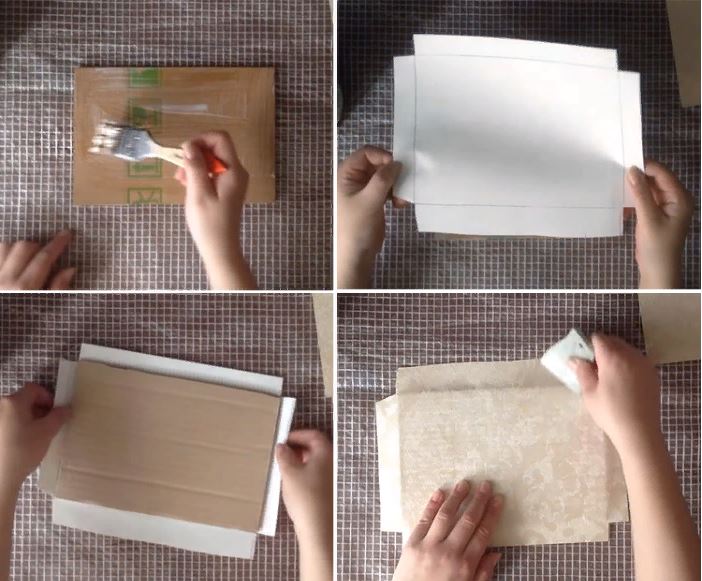 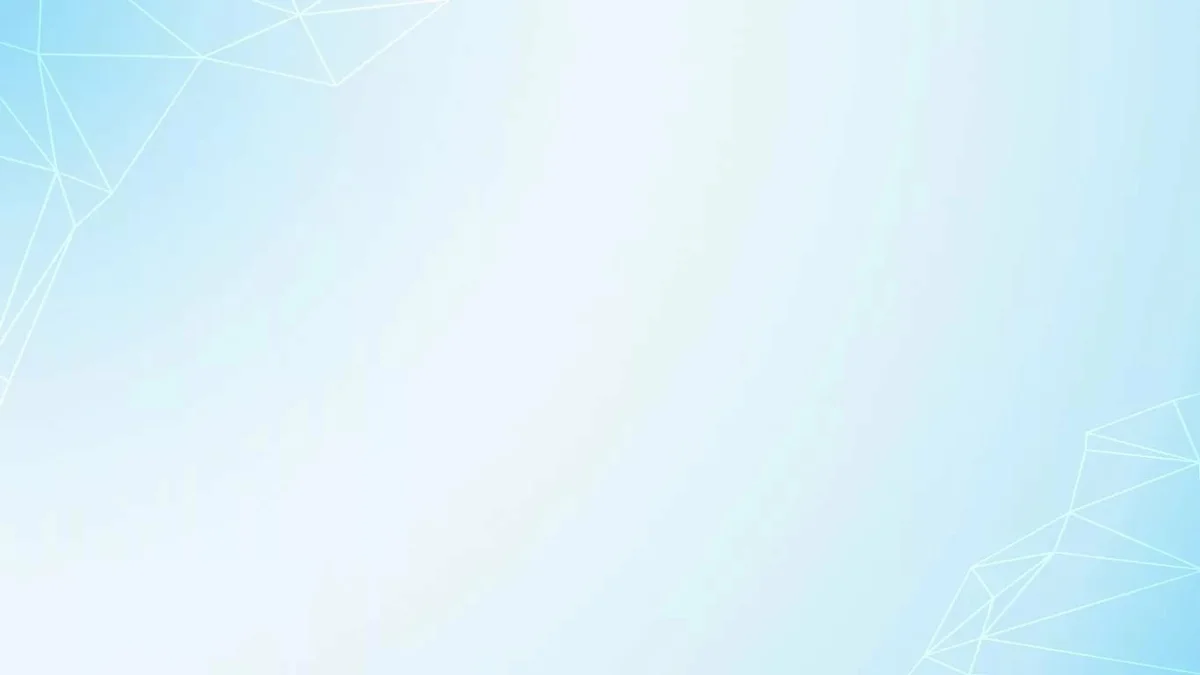 Последовательность изготовления дна короба
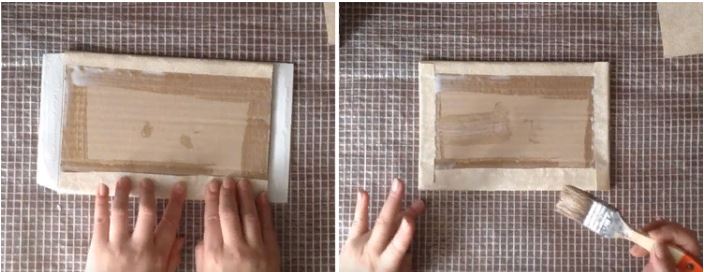 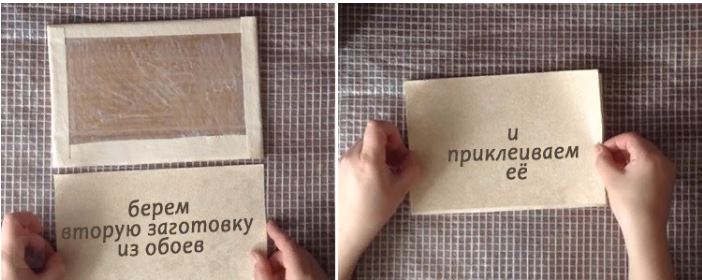 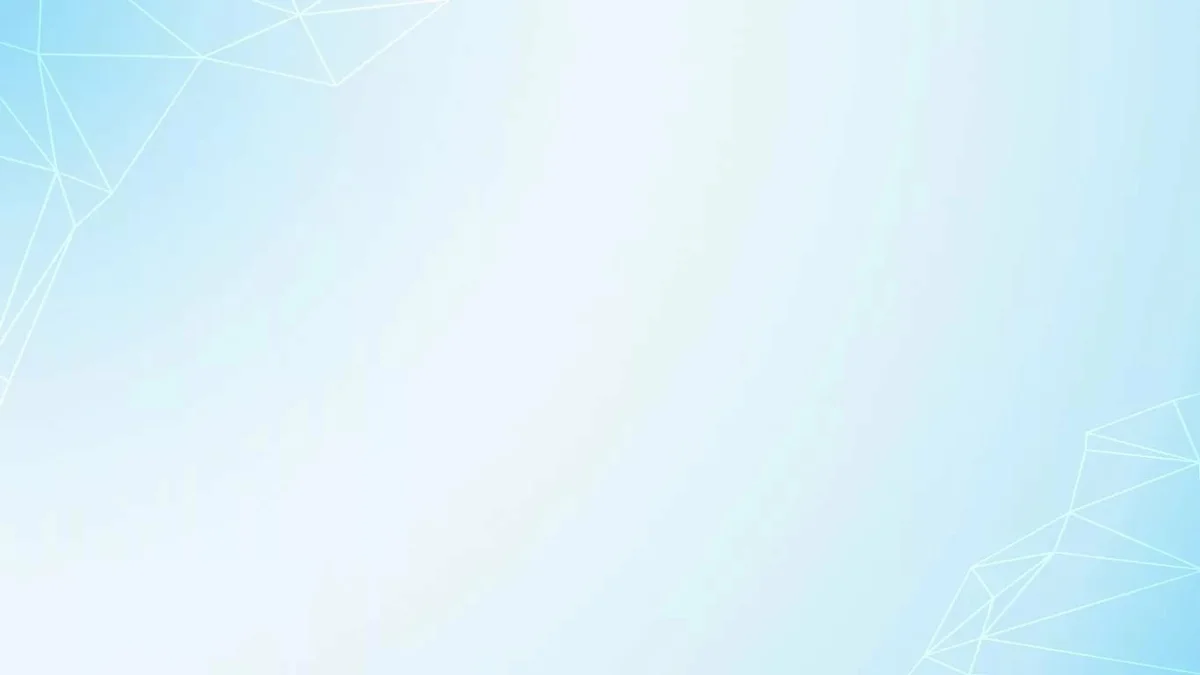 После того, как картон высохнет, с боковых сторон сделать шилом отверстия через 3 см
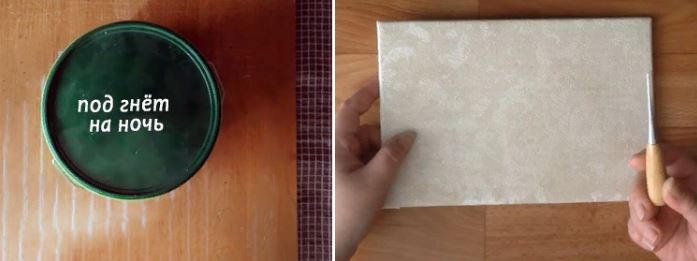 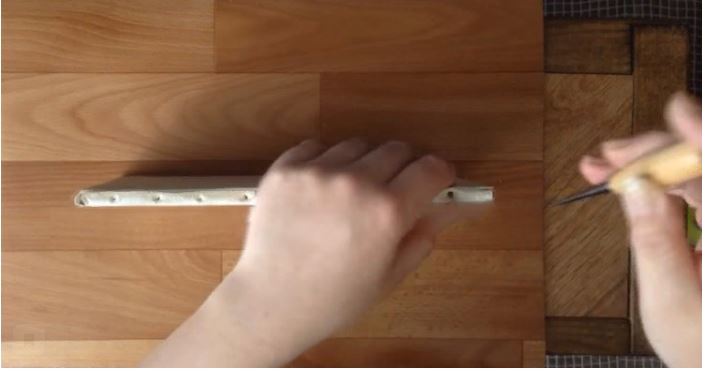 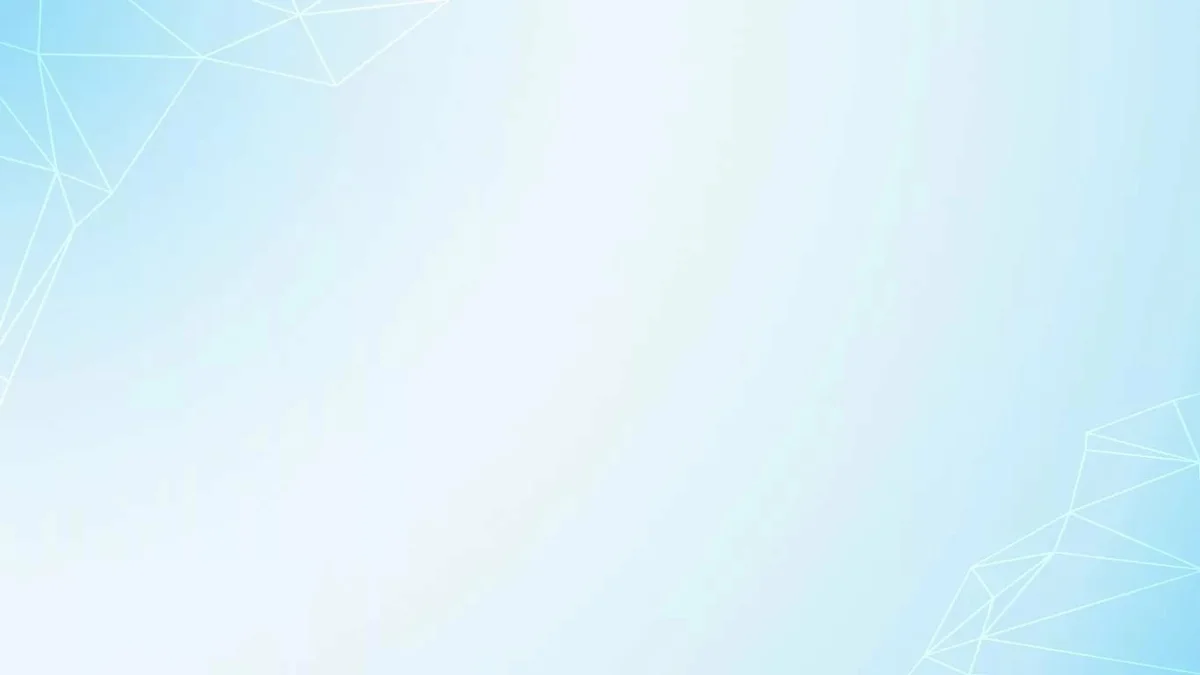 Налить клей в каждое отверстие и аккуратно вставить в них готовые трубочки из газет
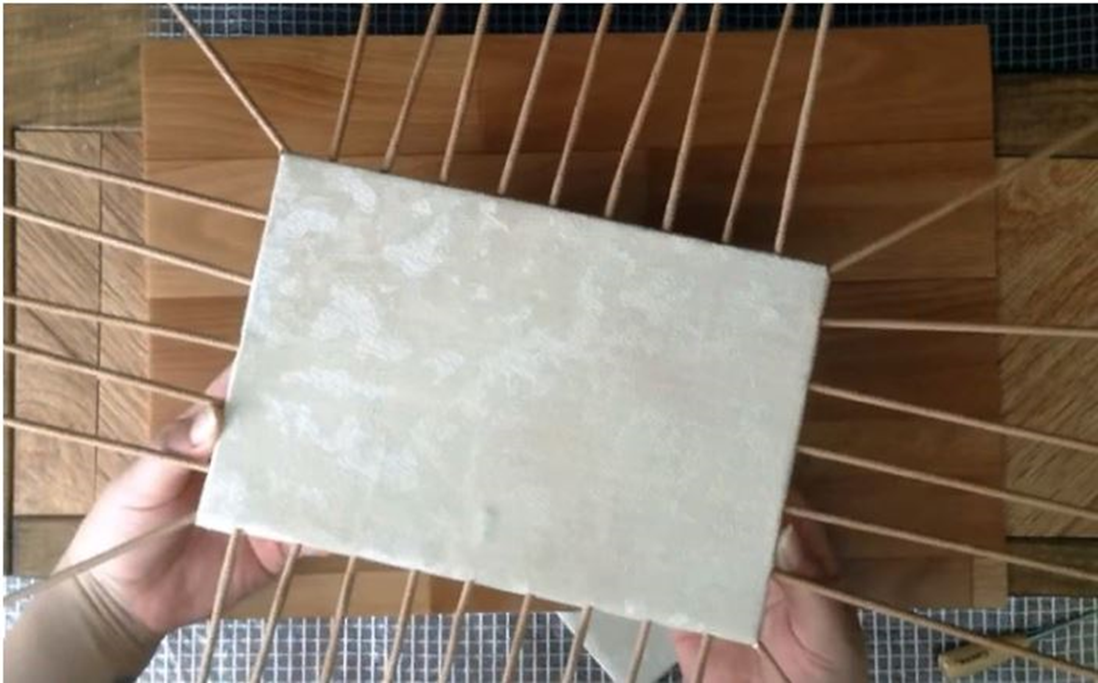 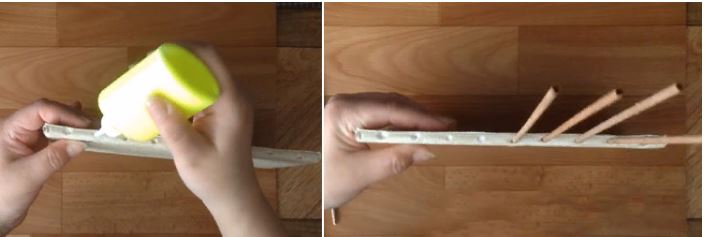 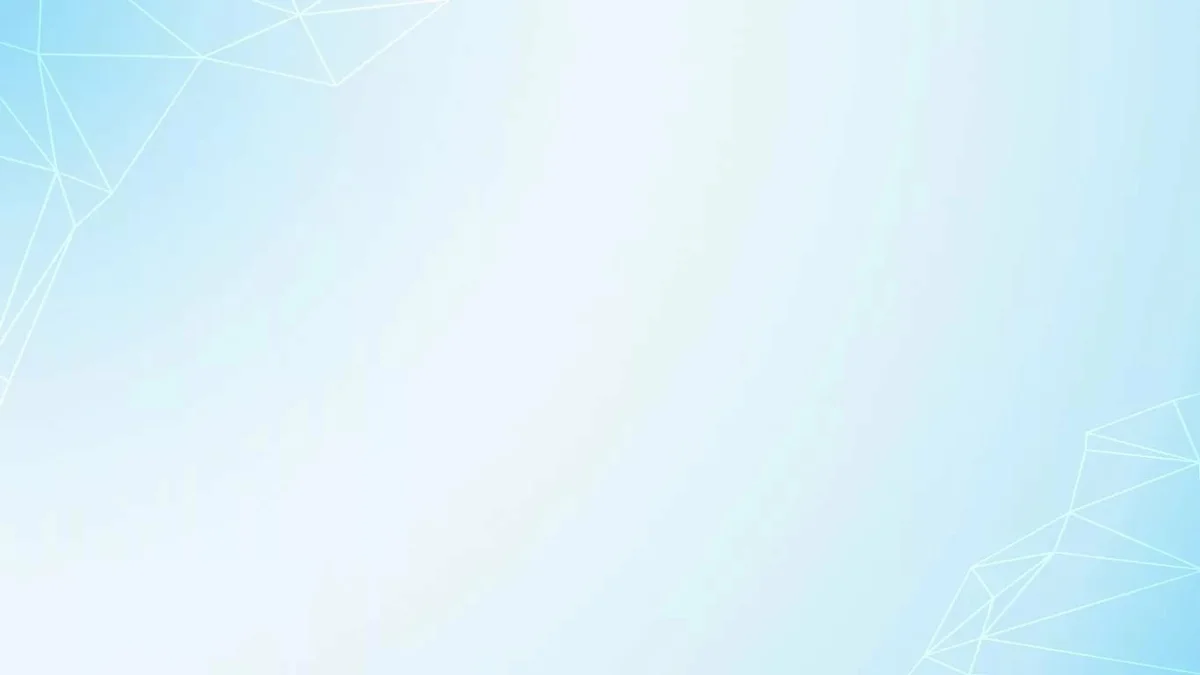 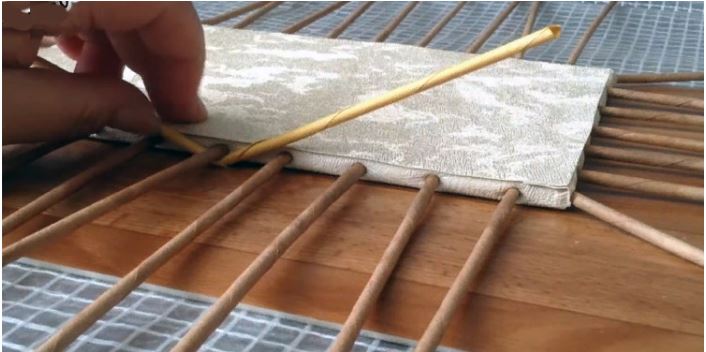 Подождать, когда трубочки хорошо приклеятся,
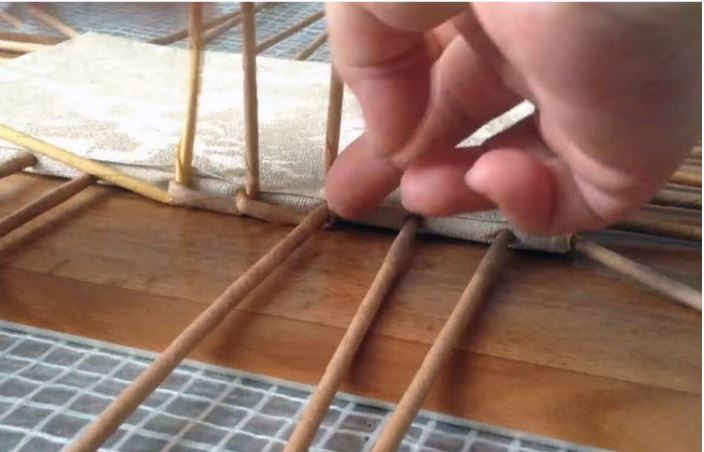 Начать плетение от самого дна, понимая трубочки вверх
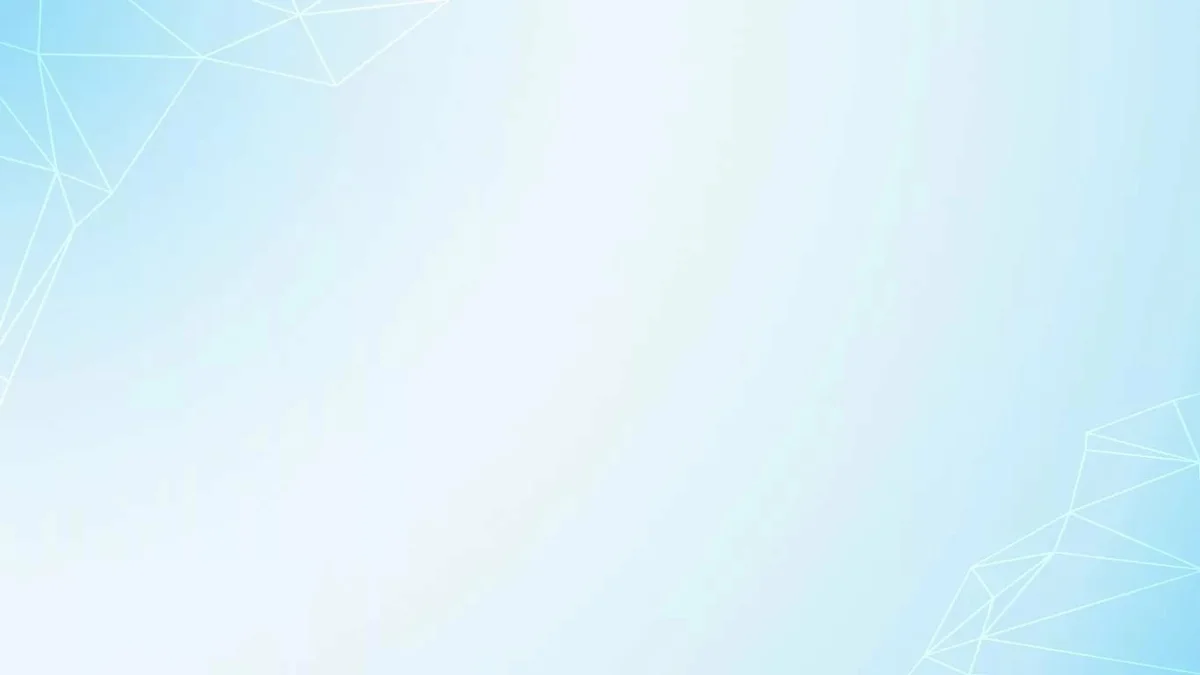 ОБЬЕДИНЕНИЕ «БУМАЖНЫЙ  МИР»
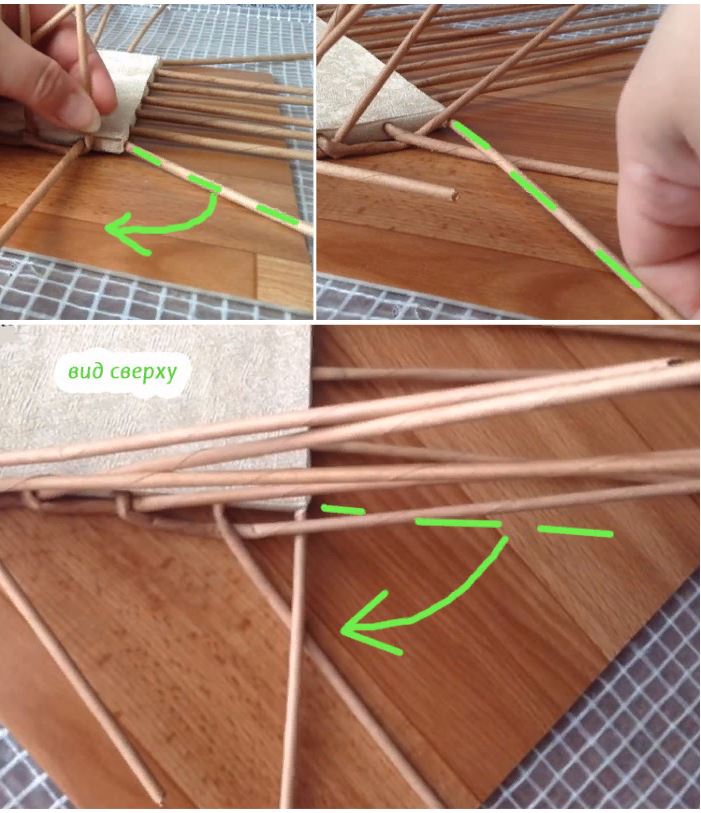 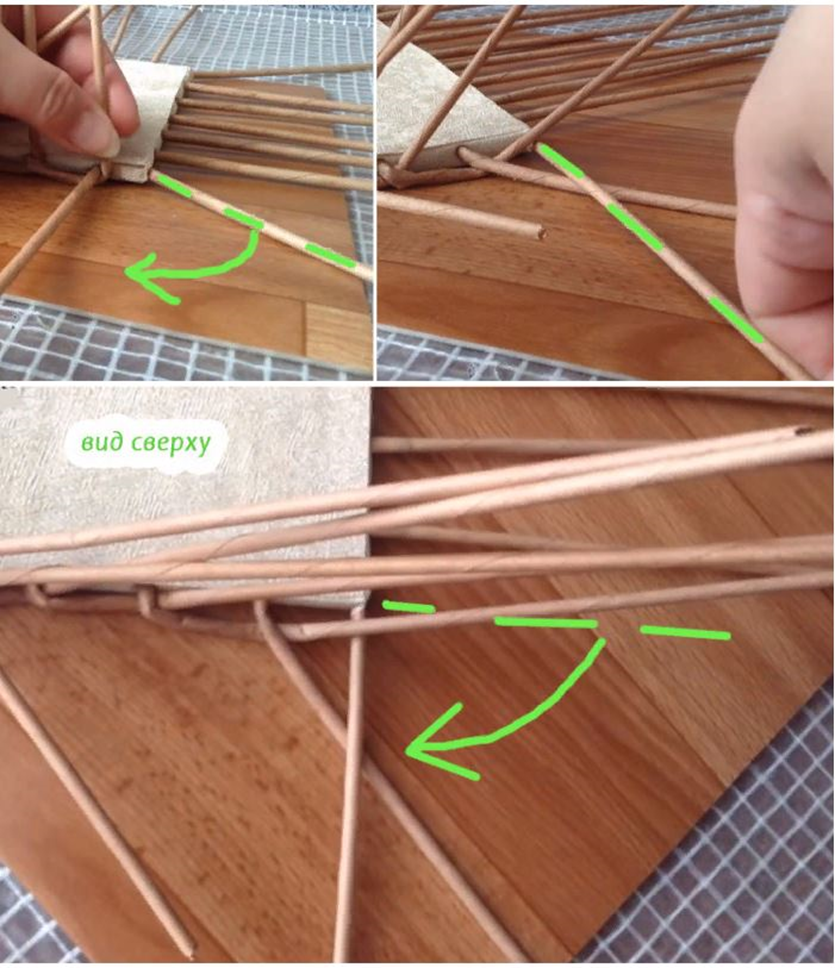 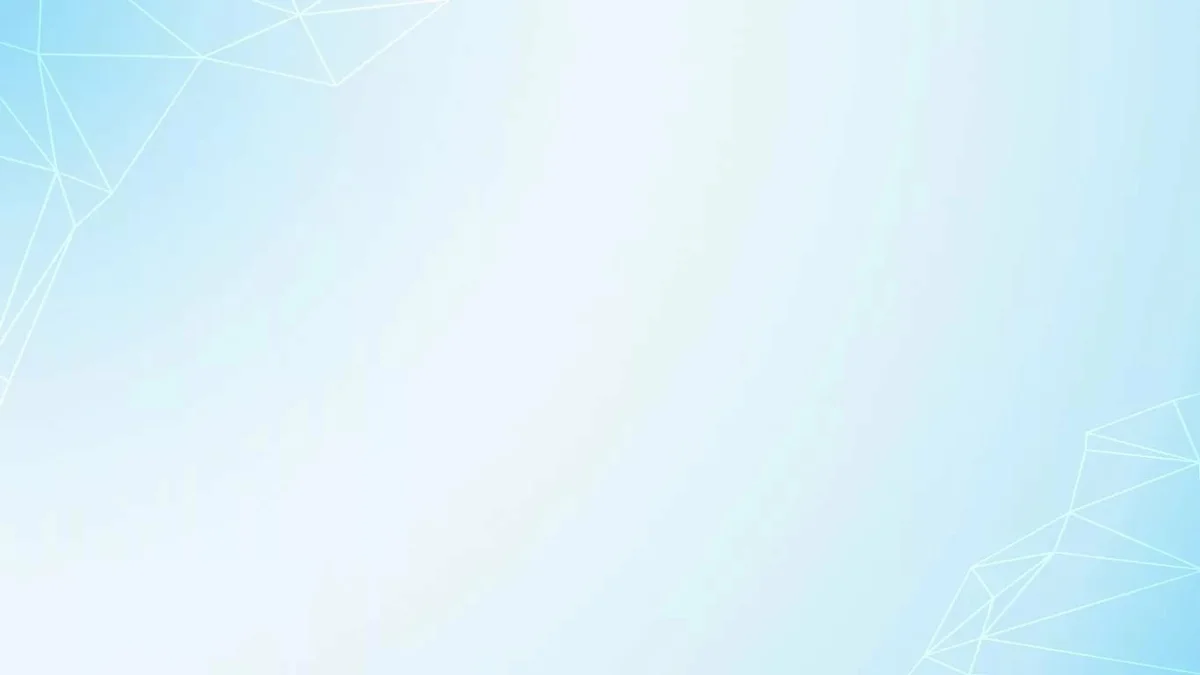 Сделать первый круг плетения
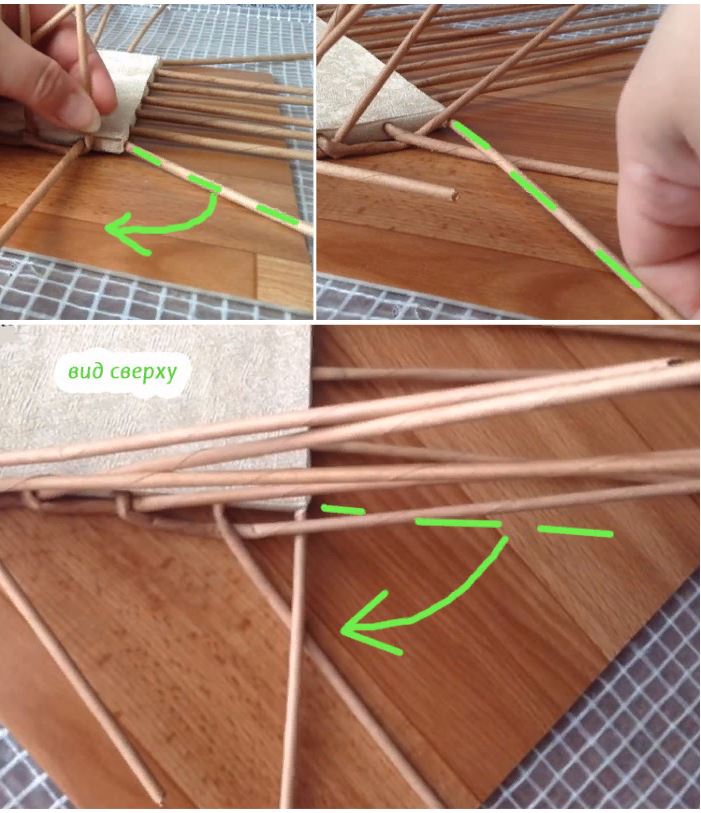 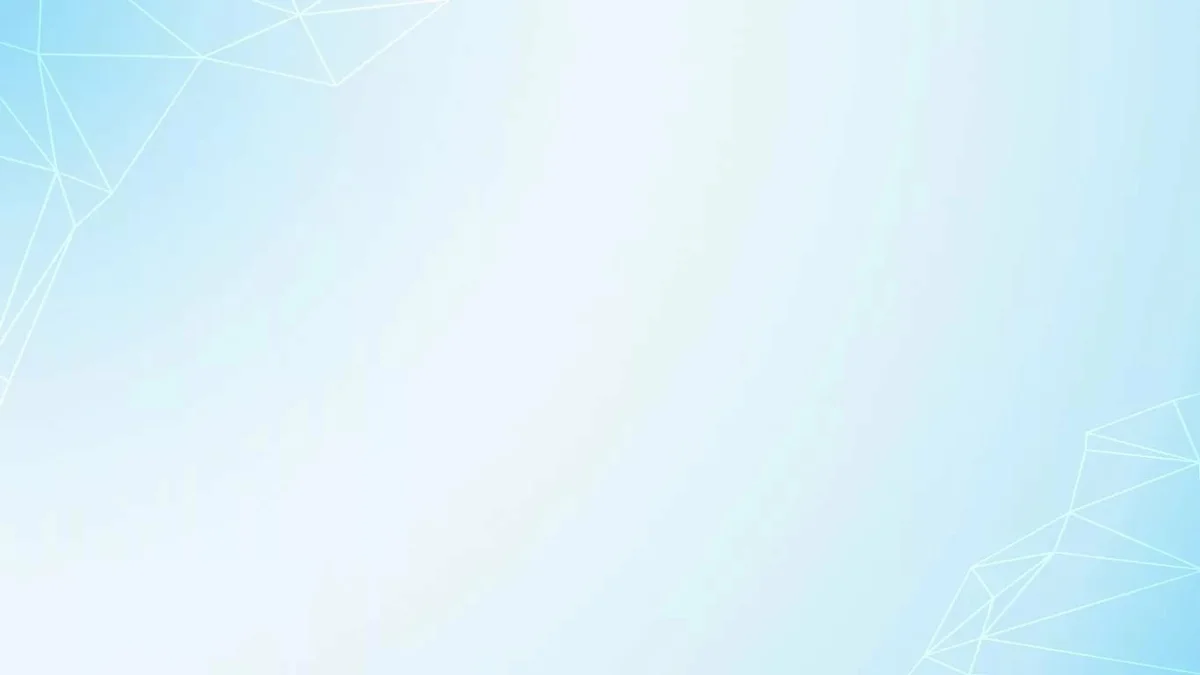 Продолжать плетение по кругу, наращивая трубочки (вставляя новую в конец предыдущей)
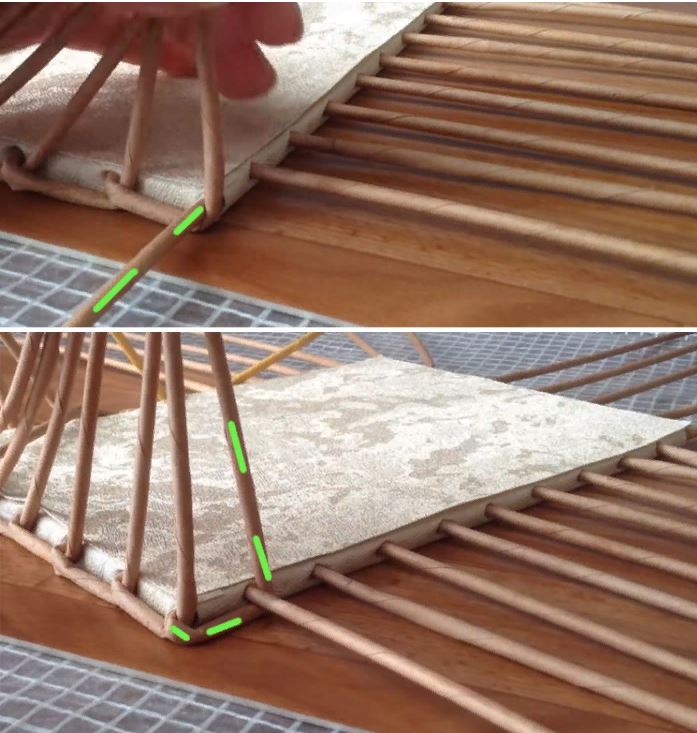 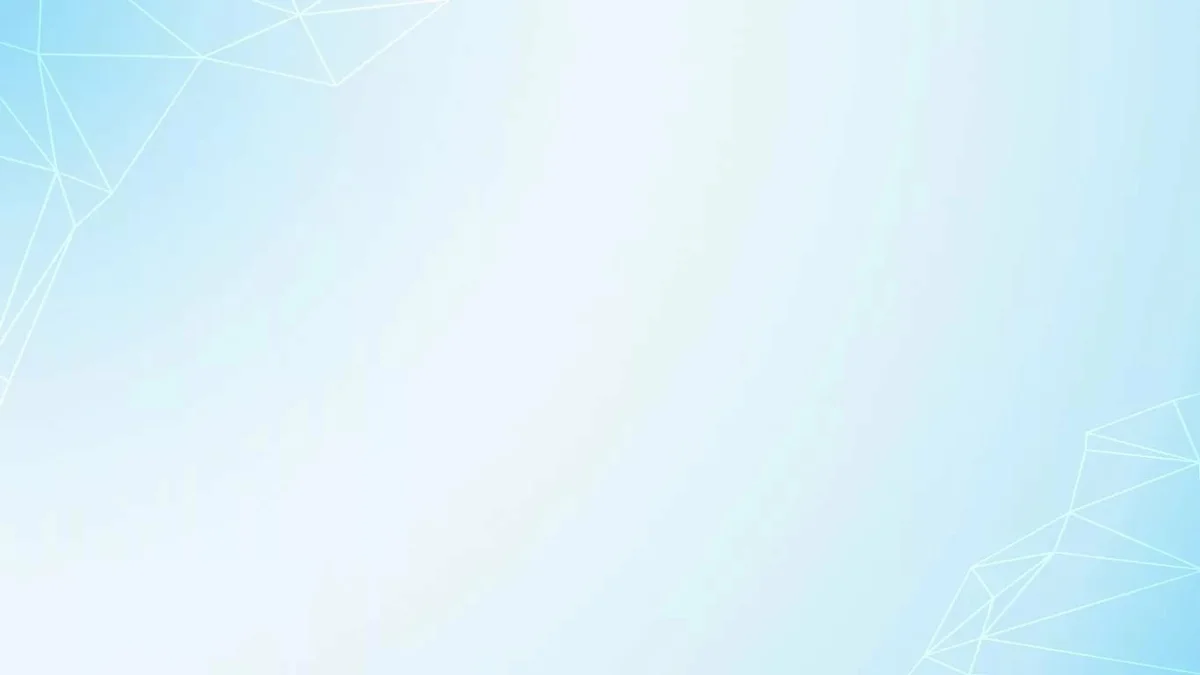 ОБЬЕДИНЕНИЕ «БУМАЖНЫЙ  МИР»
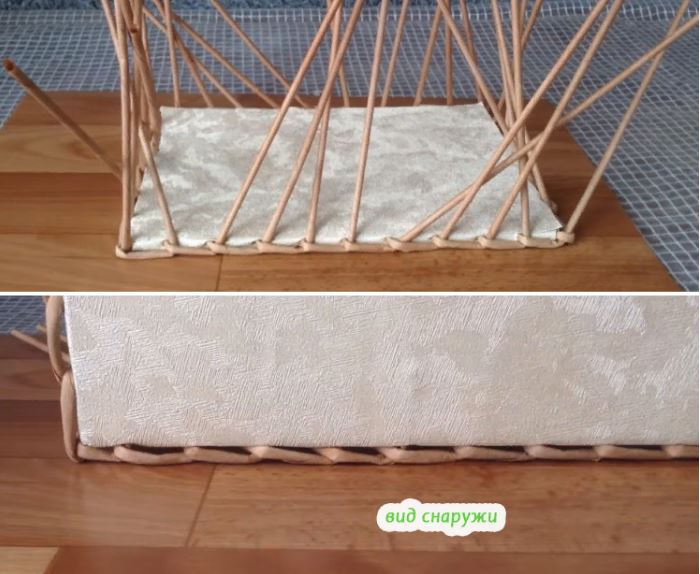 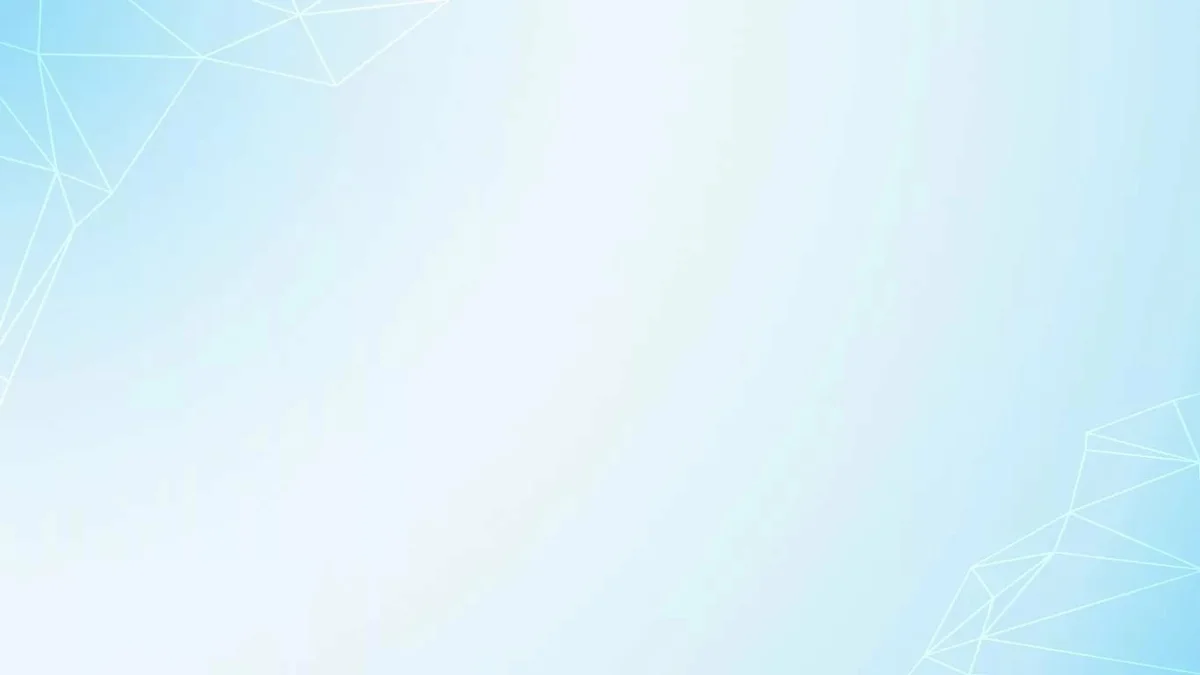 Продолжить плетение до нужной высоты. Закрыть петли, используя клей ПВА
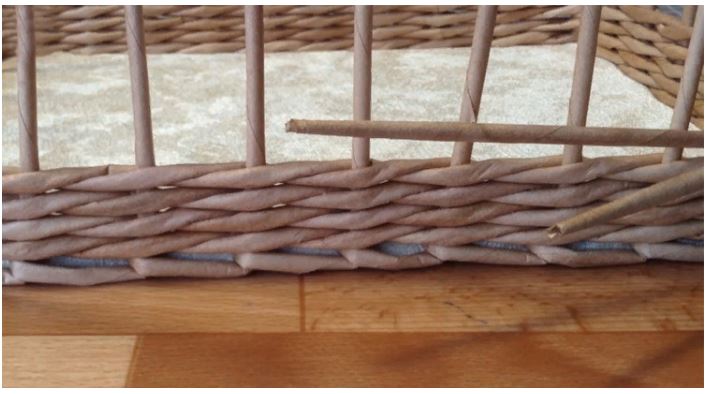 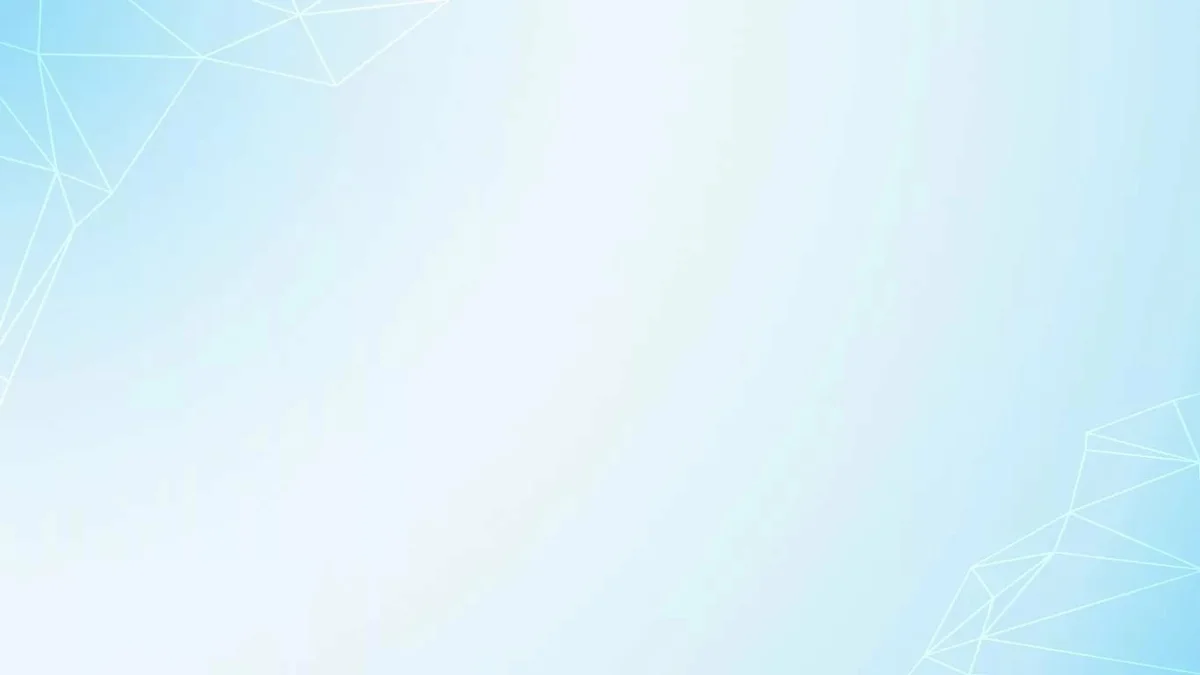 ОБЬЕДИНЕНИЕ «БУМАЖНЫЙ  МИР»